東榮國小遊戲器材改善經驗分享
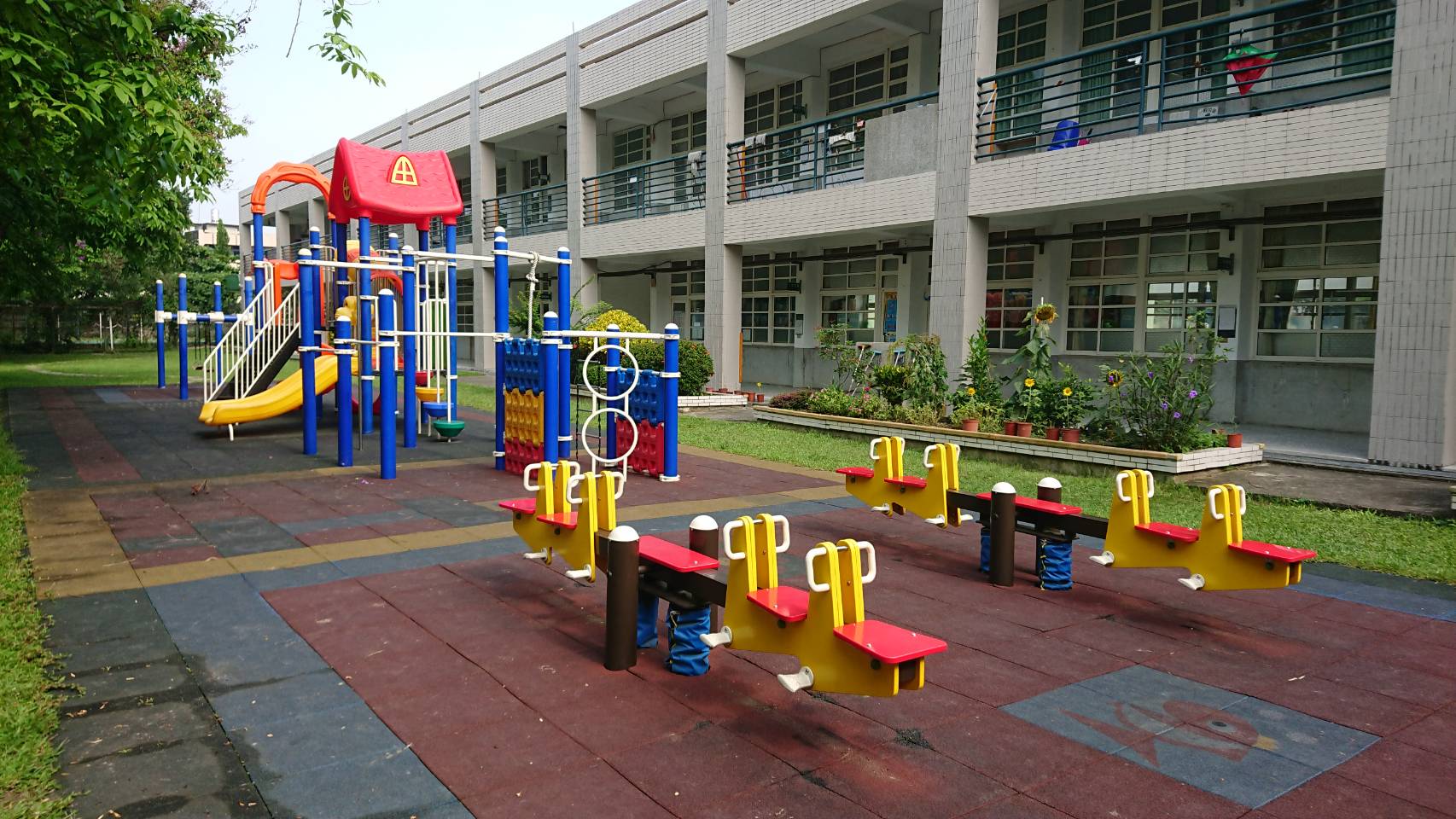 東榮國小總務主任劉育志
遊戲器材改善前
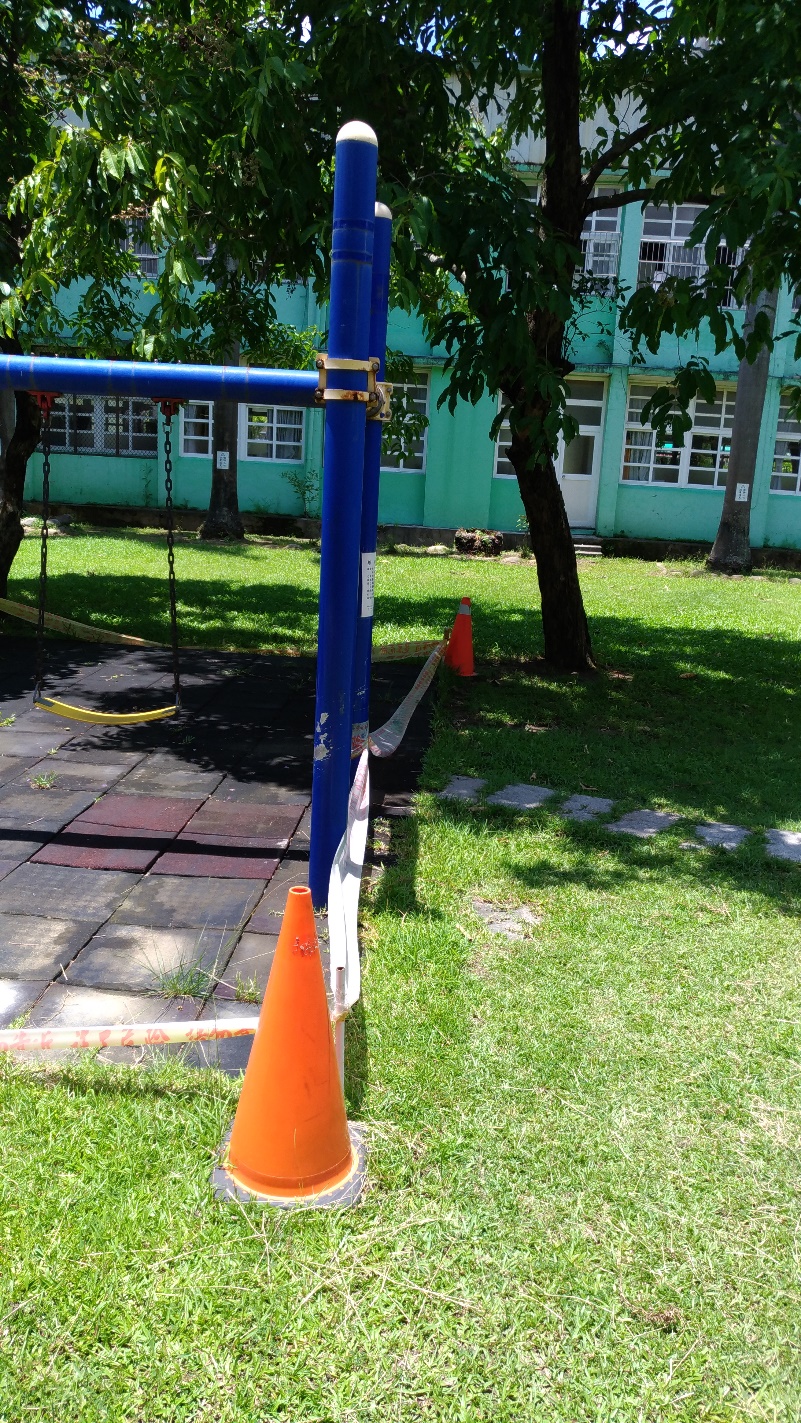 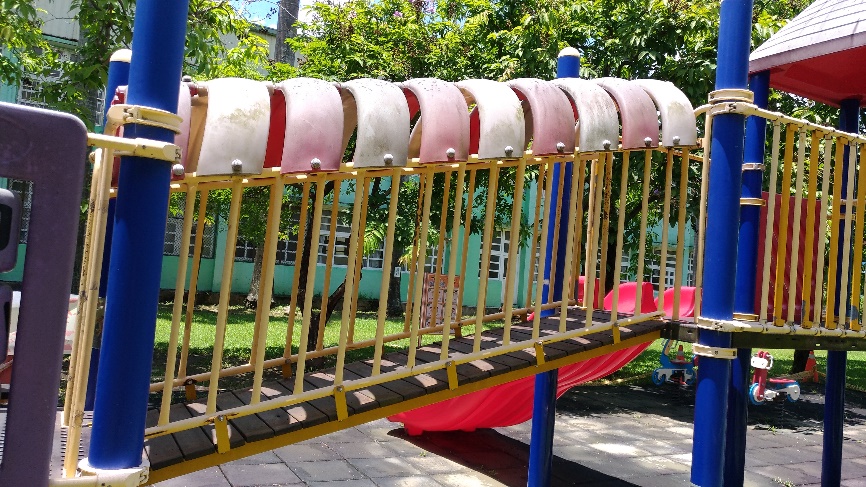 遊具之間安全距離不足、地墊及塑膠檔板硬化脆化、五金零件銹蝕毀損
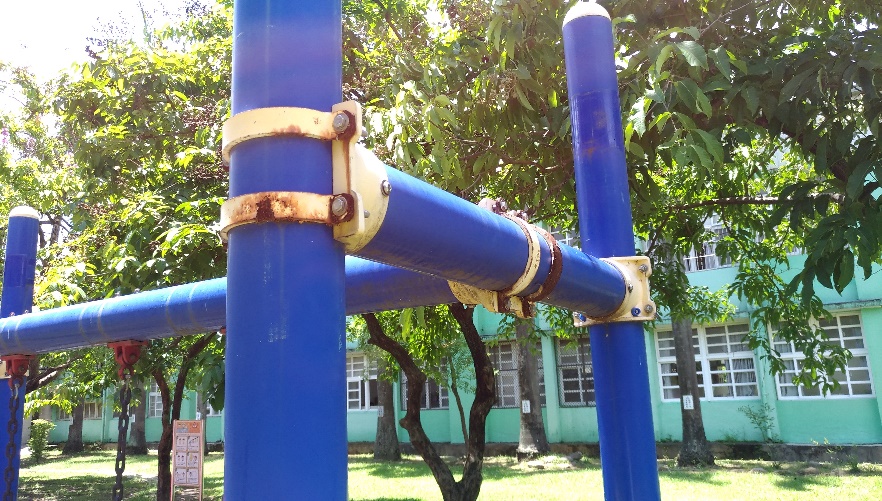 遊戲器材改善前
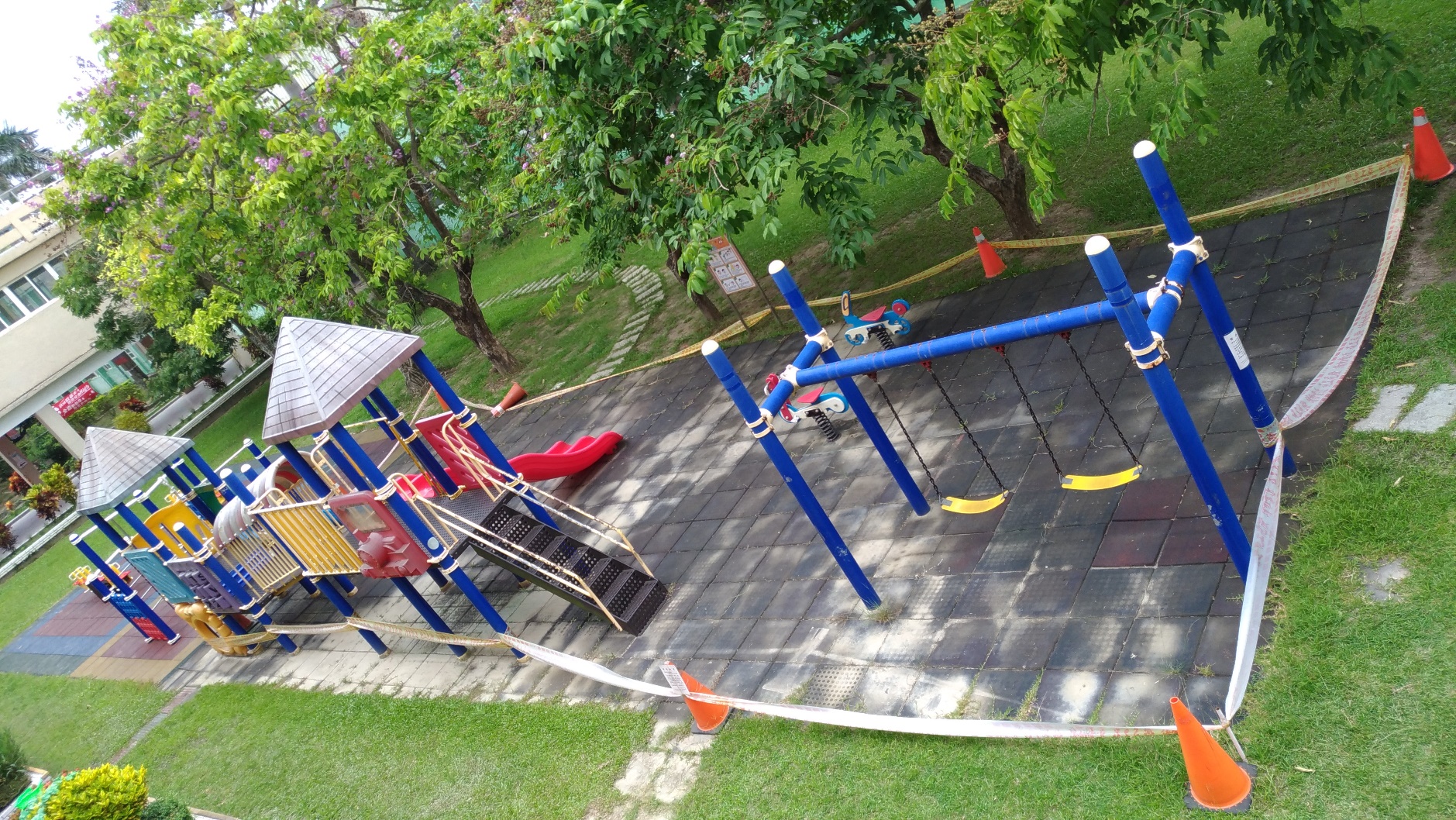 為顧及學生遊戲安全，全區封閉禁止使用!!
申請遊戲器材修繕經費
撰寫遊戲器材修繕計畫，向縣府申請經費補助。
經費核定後，進行採購規劃。
遊戲器材修繕採購規劃
取最有利標精神/最低標？
依公共工程委員會、營建署、衛服部相關規定，兒童遊樂設施須符合國家標準CNS12642/CNS12643之標準。
將相關規定納入招標文件中，並以通過安全檢驗做為完成工程驗收之要件。
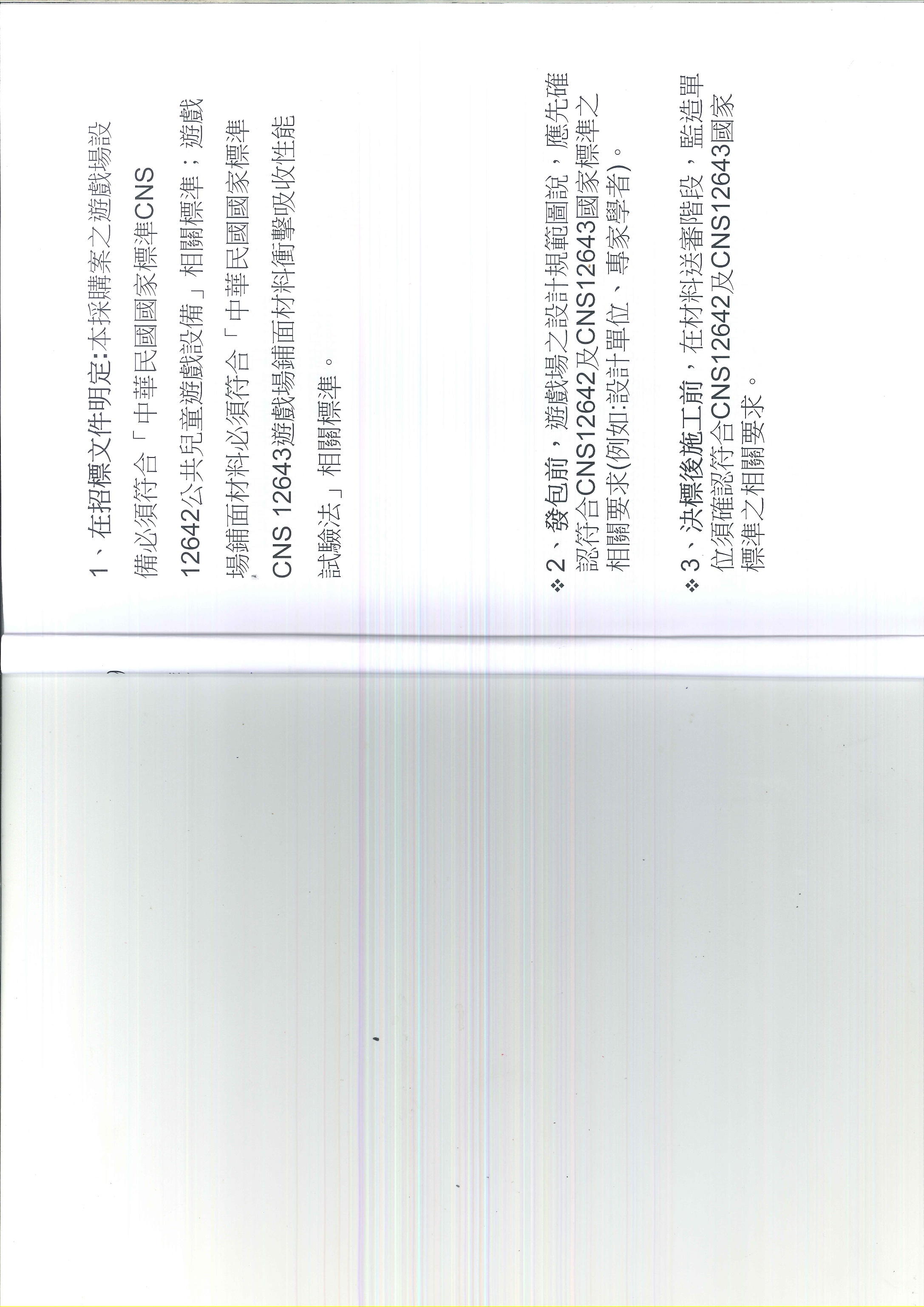 遊戲器材修繕採購規劃
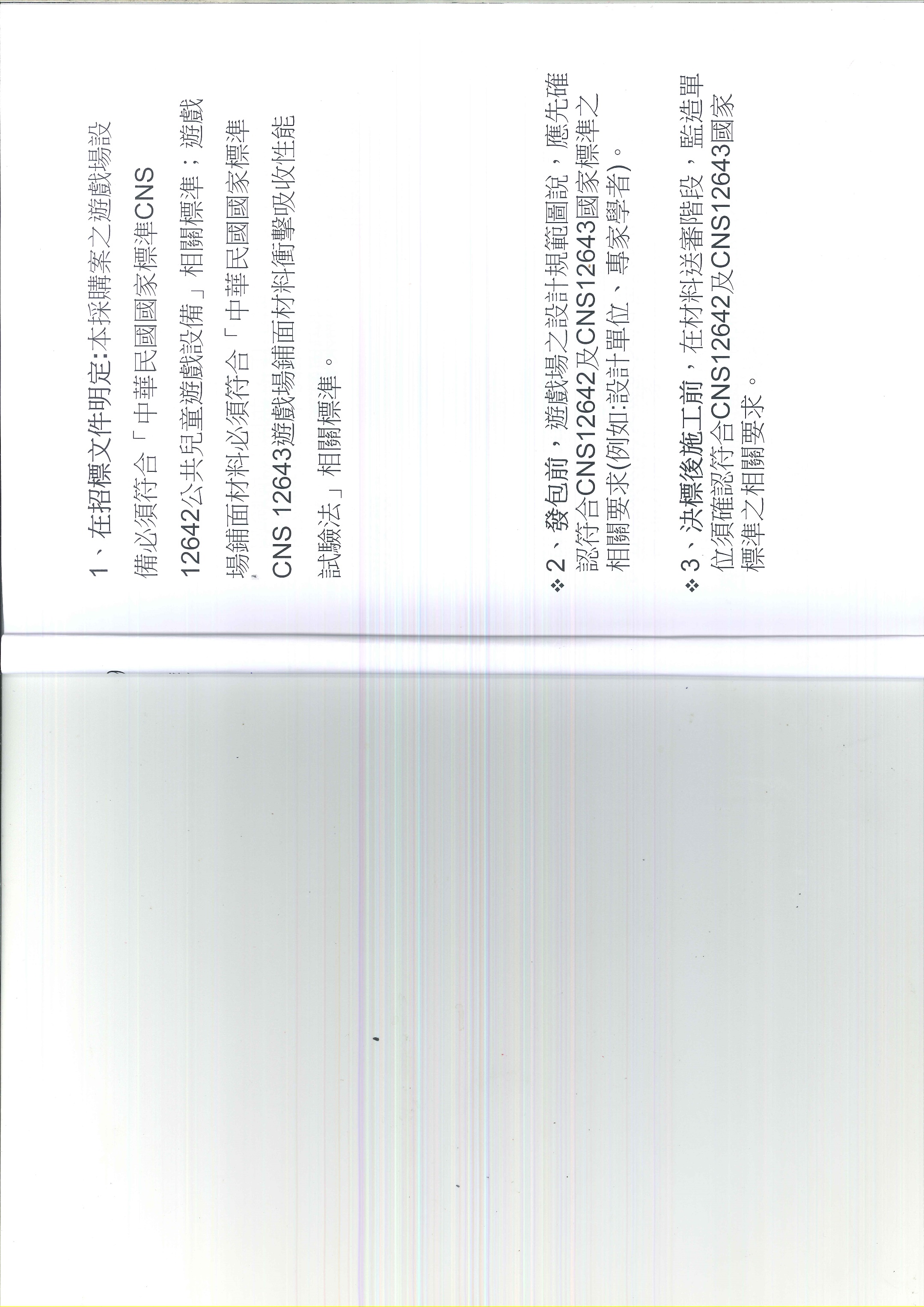 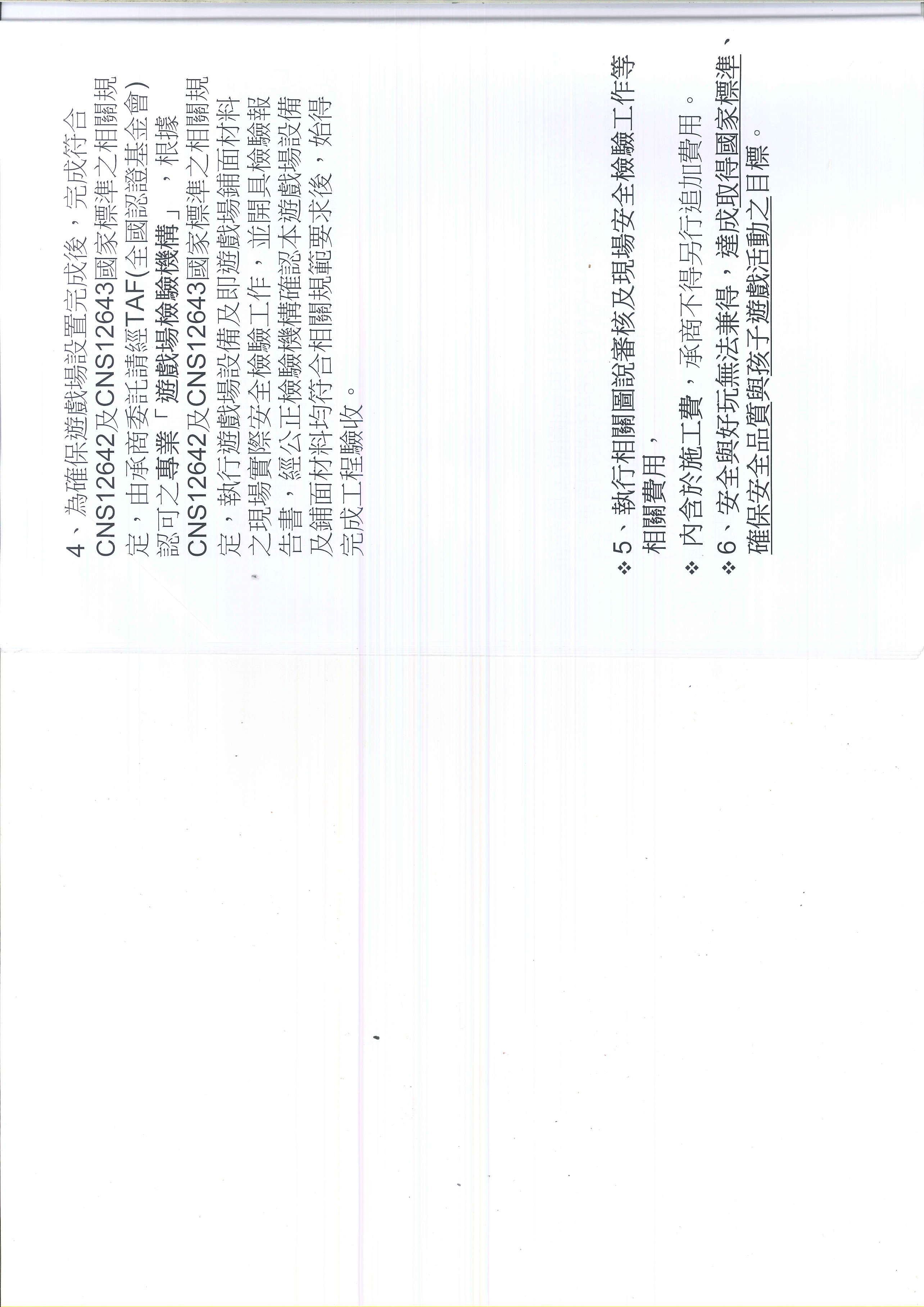 遊戲器材修繕採購規劃
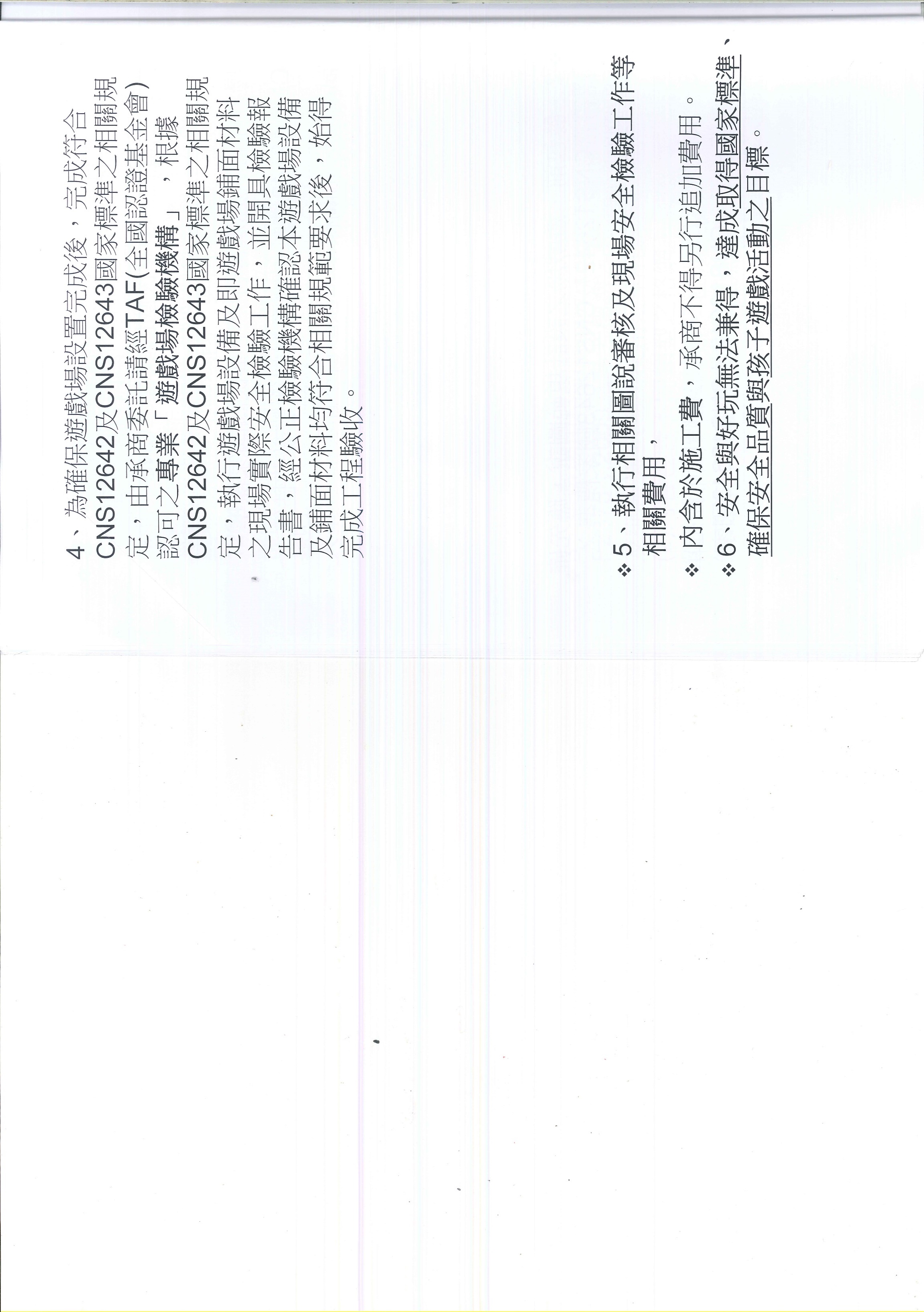 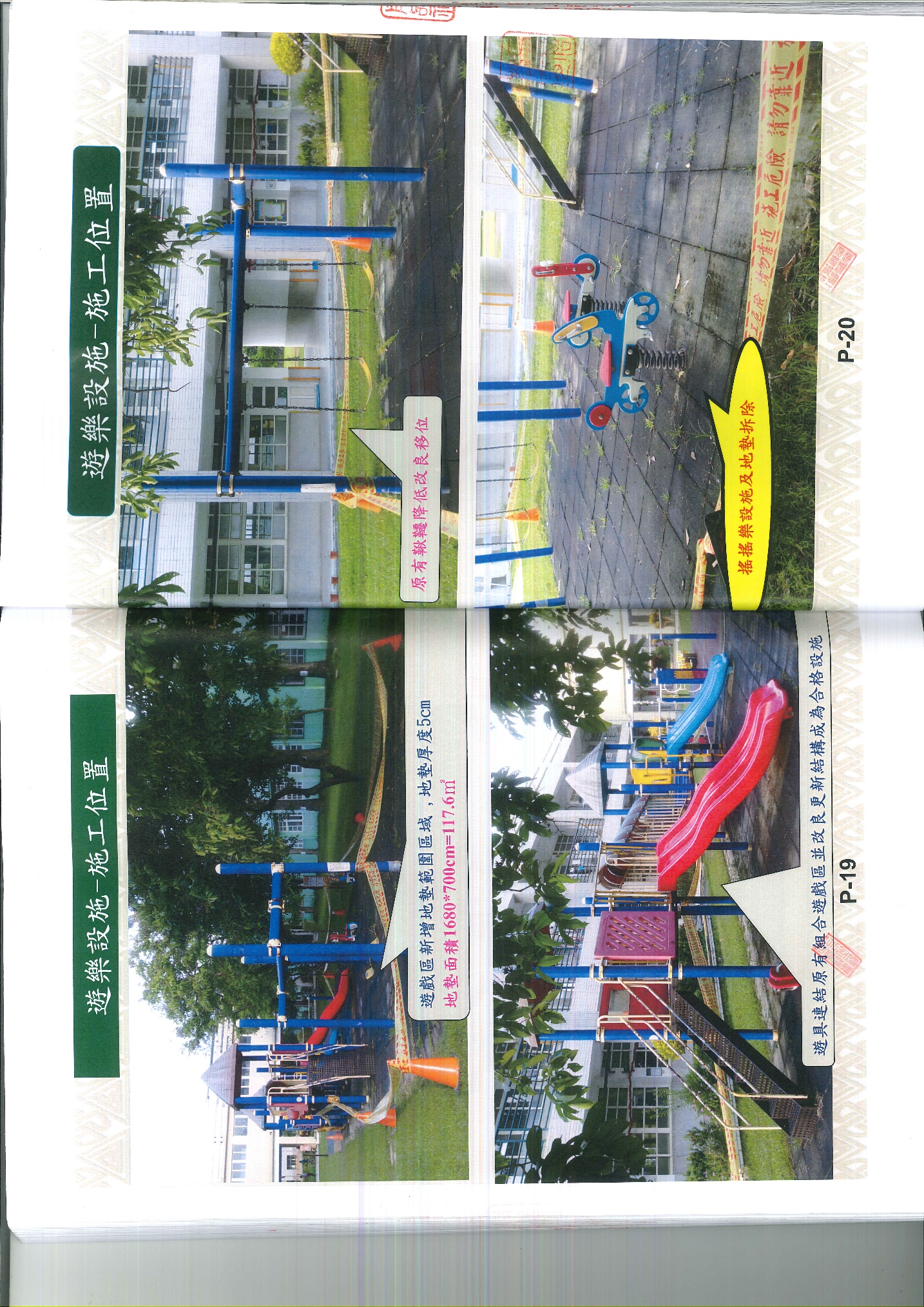 廠商規劃之遊戲器材修繕方案
廠商規劃之遊戲器材修繕方案
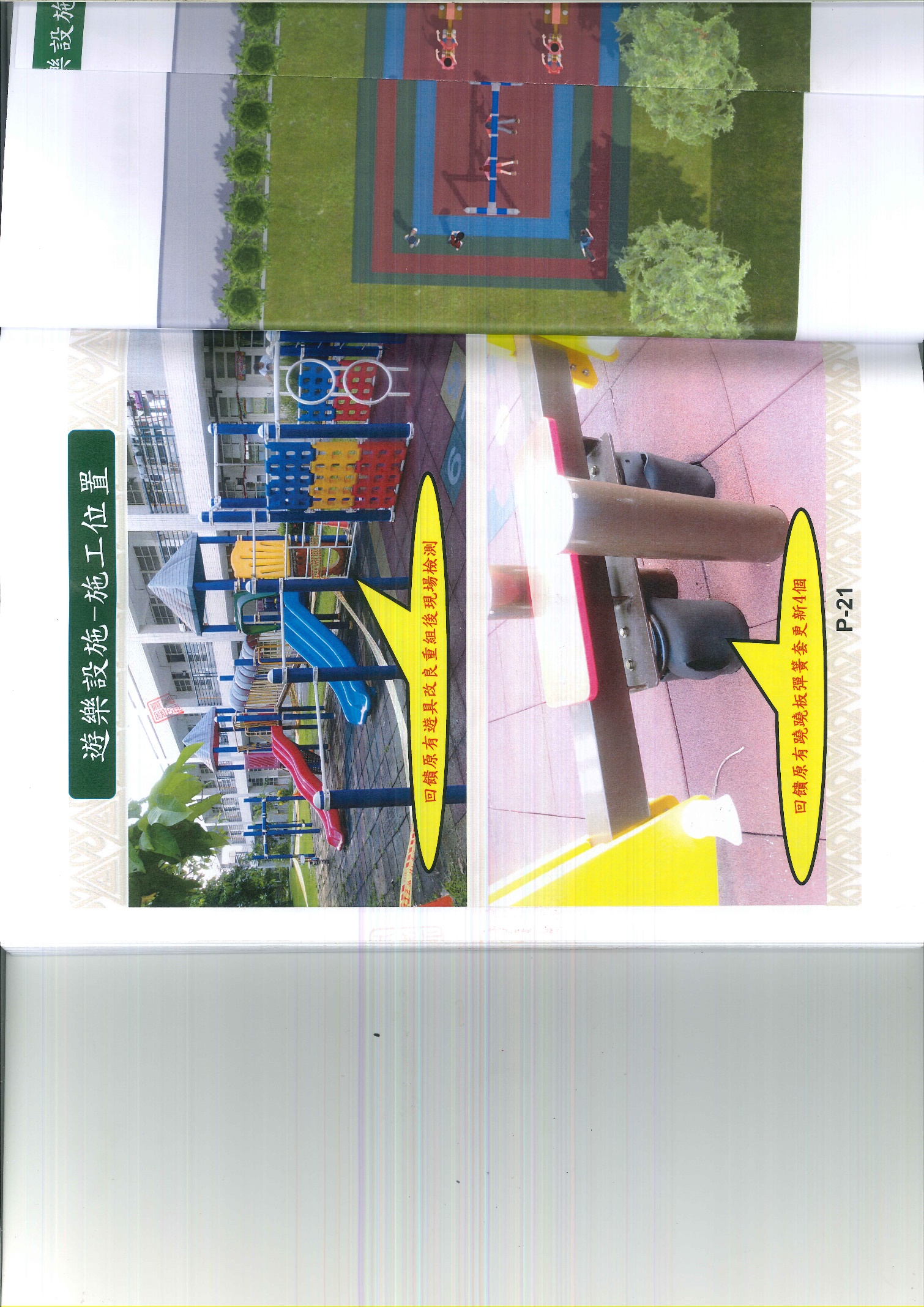 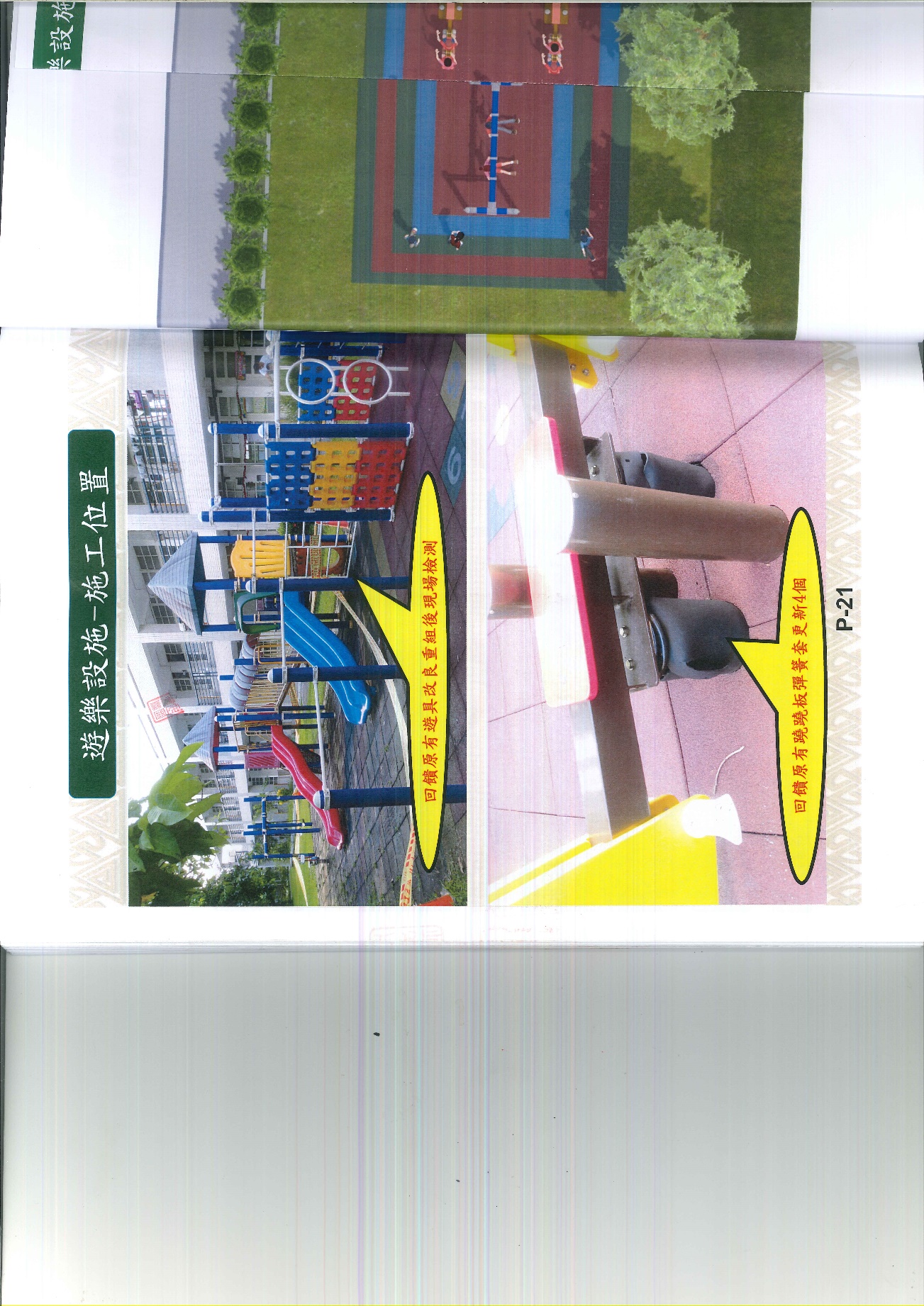 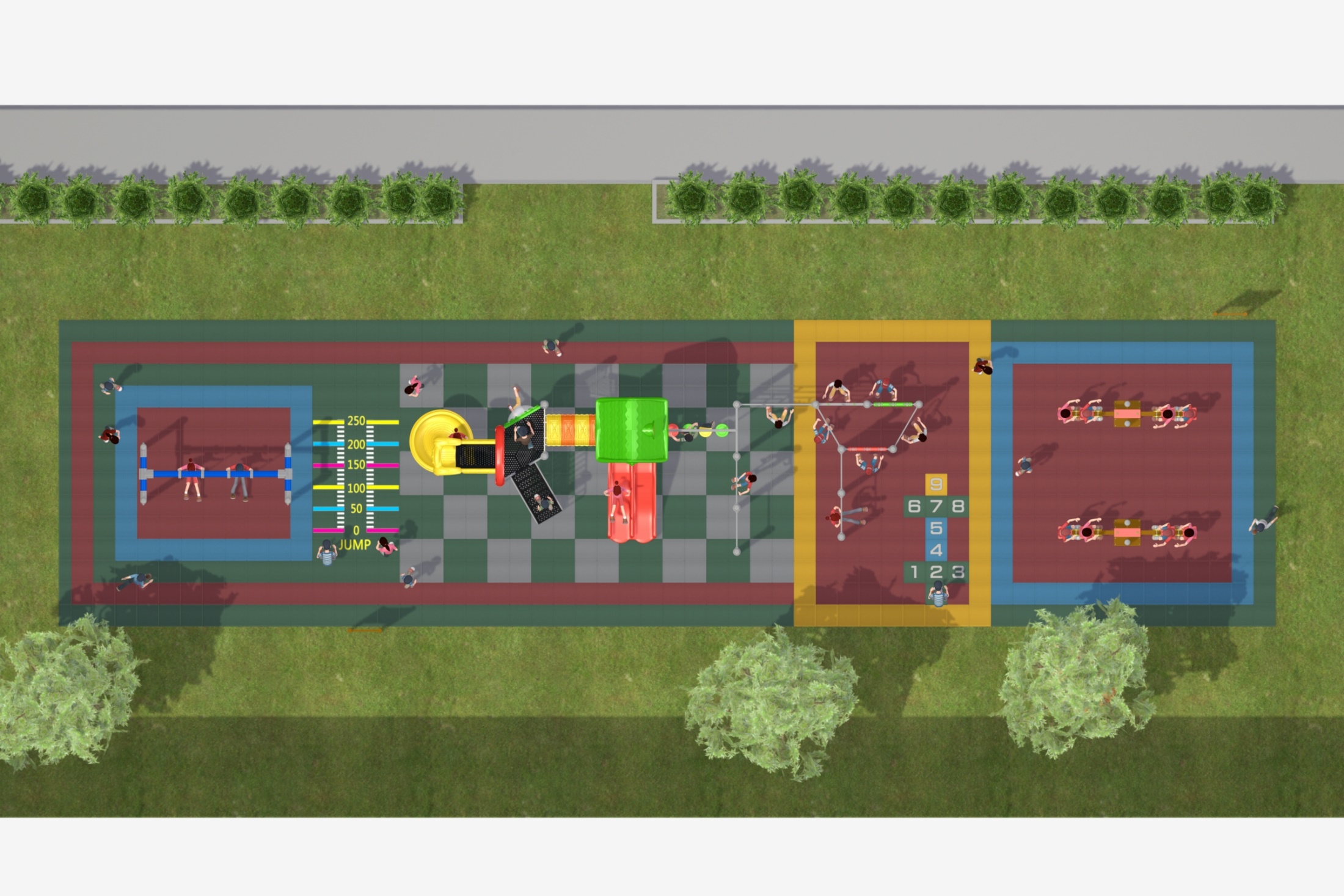 遊戲器材修繕工程施工
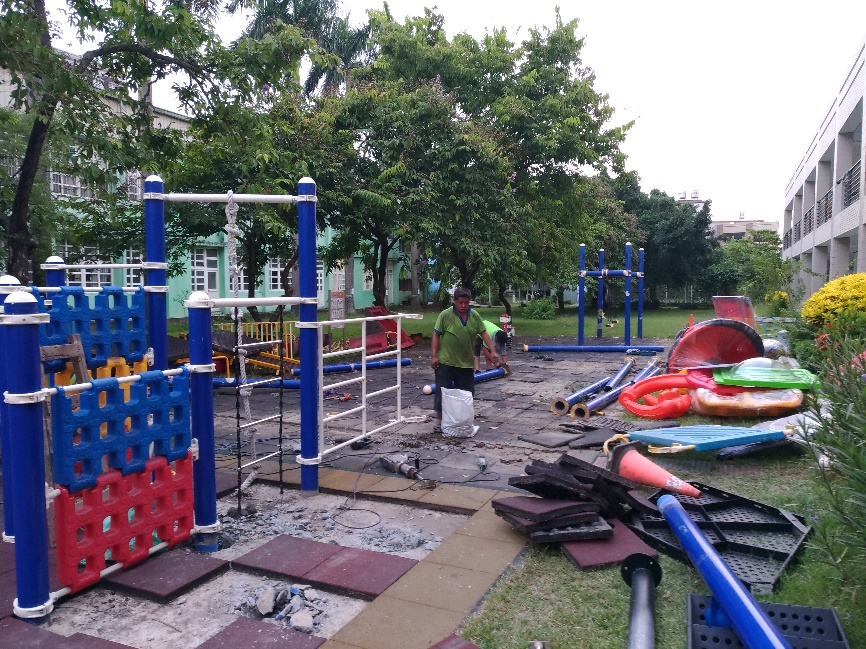 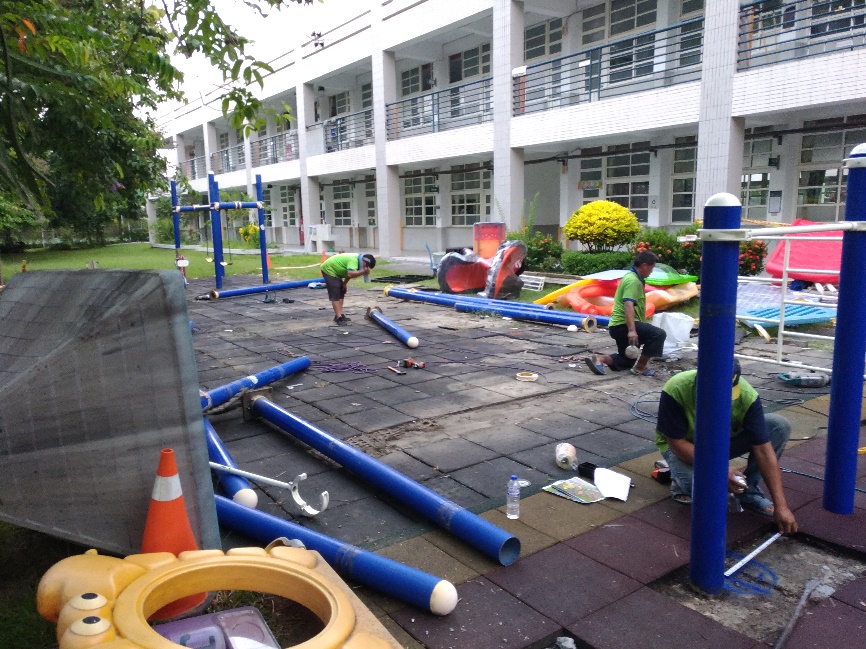 老化安全地墊拆除、遊具重新配置安全間距
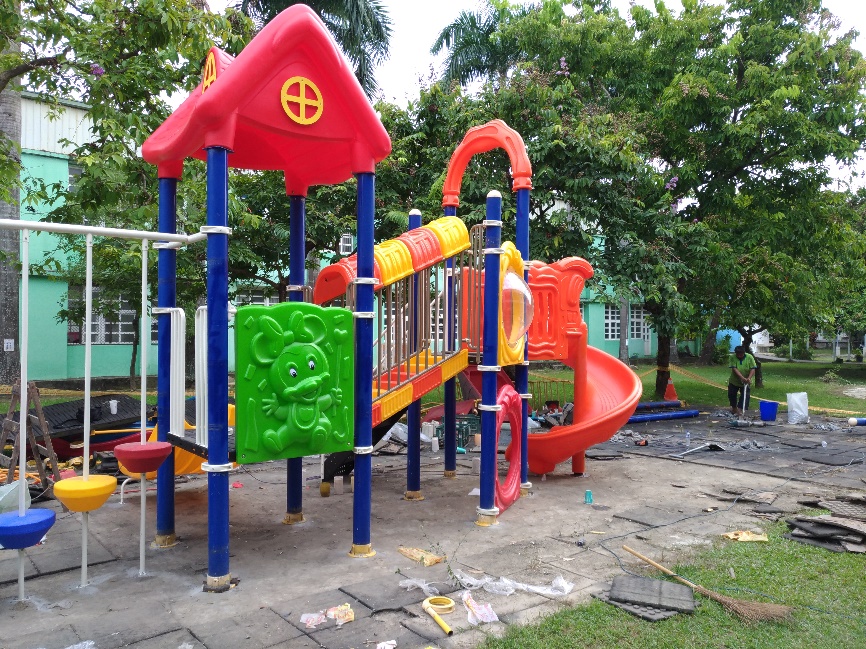 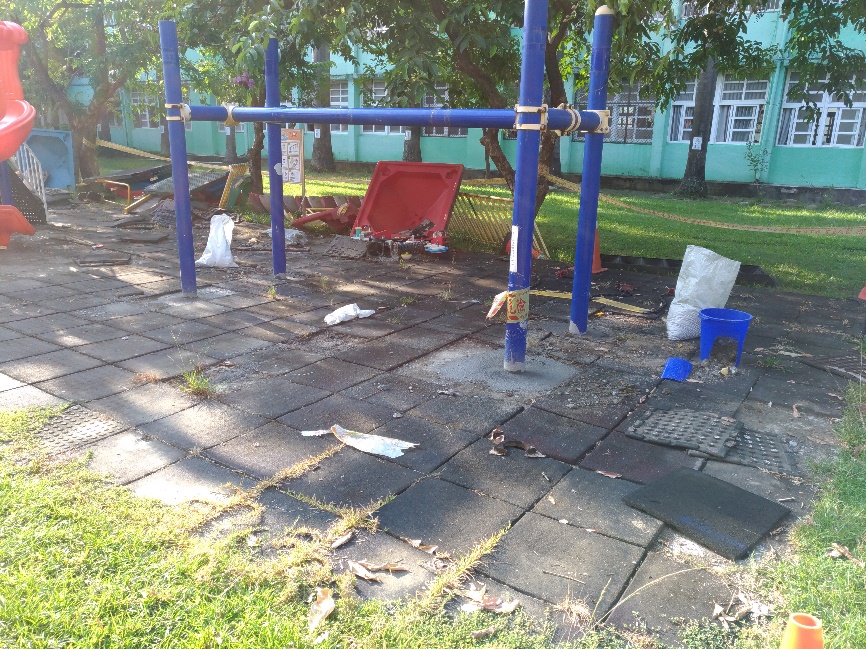 遊戲器材現場檢測
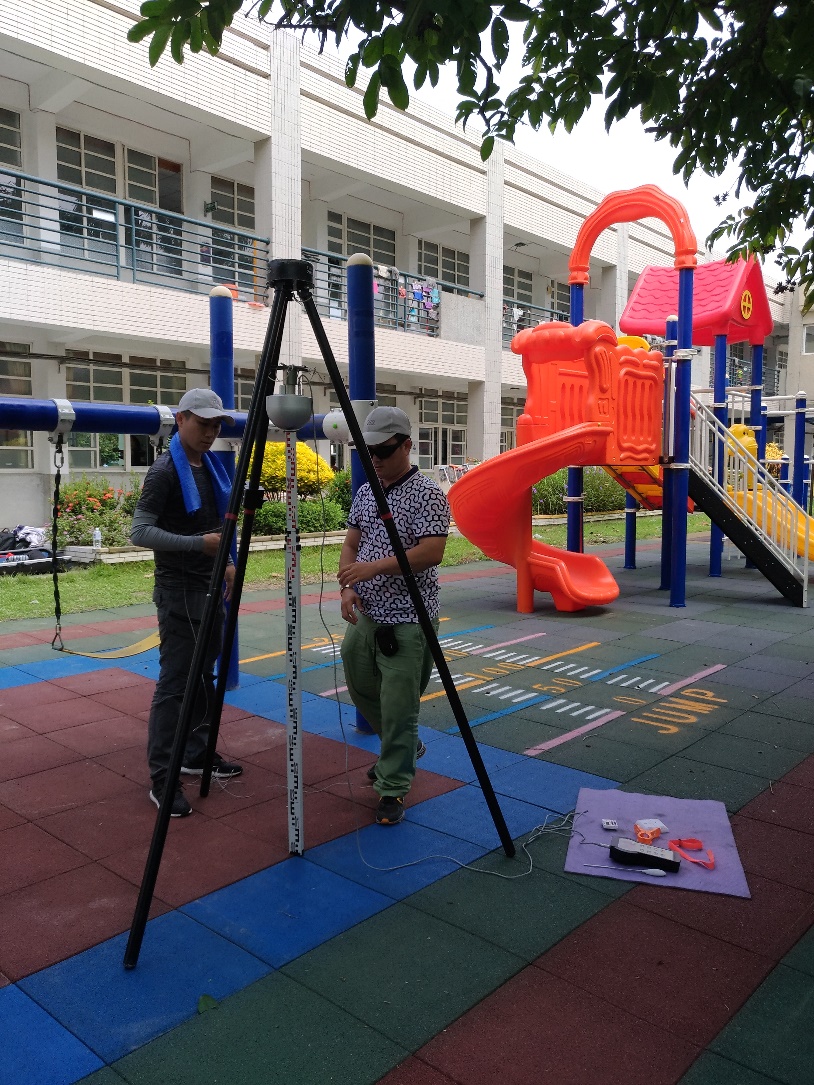 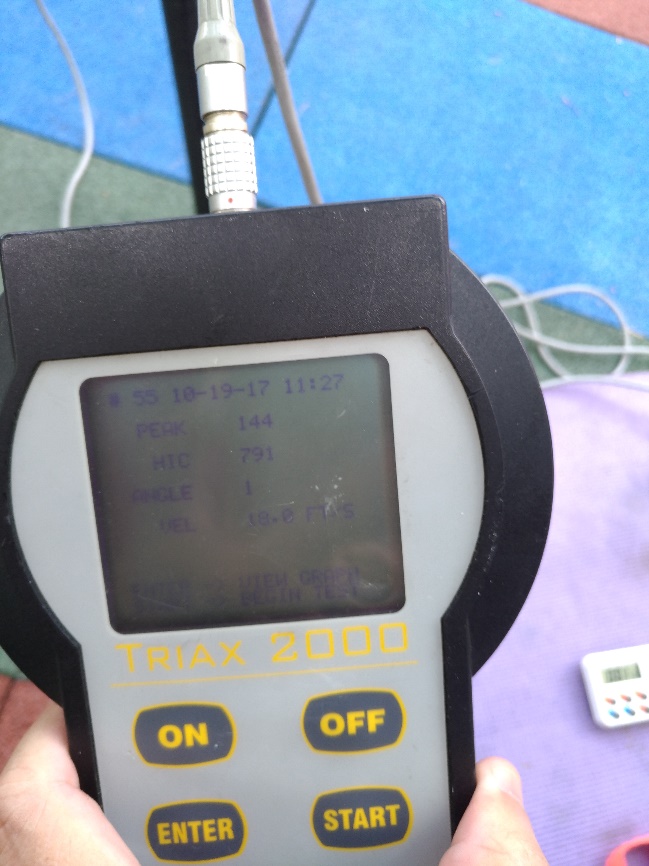 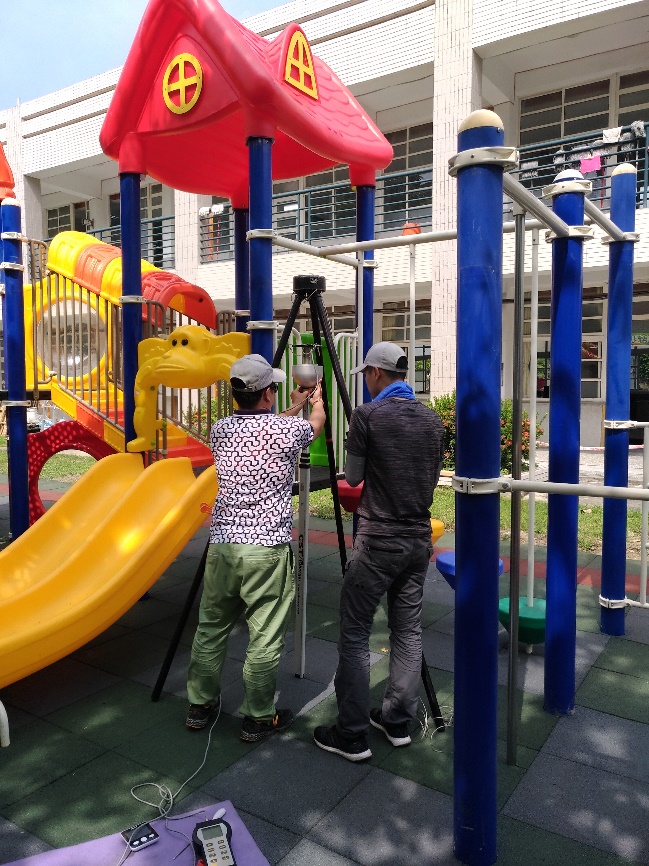 廠商委託經TAF認可之第三方專業「遊戲場檢驗機構」到校檢測
遊戲器材完工並檢驗合格
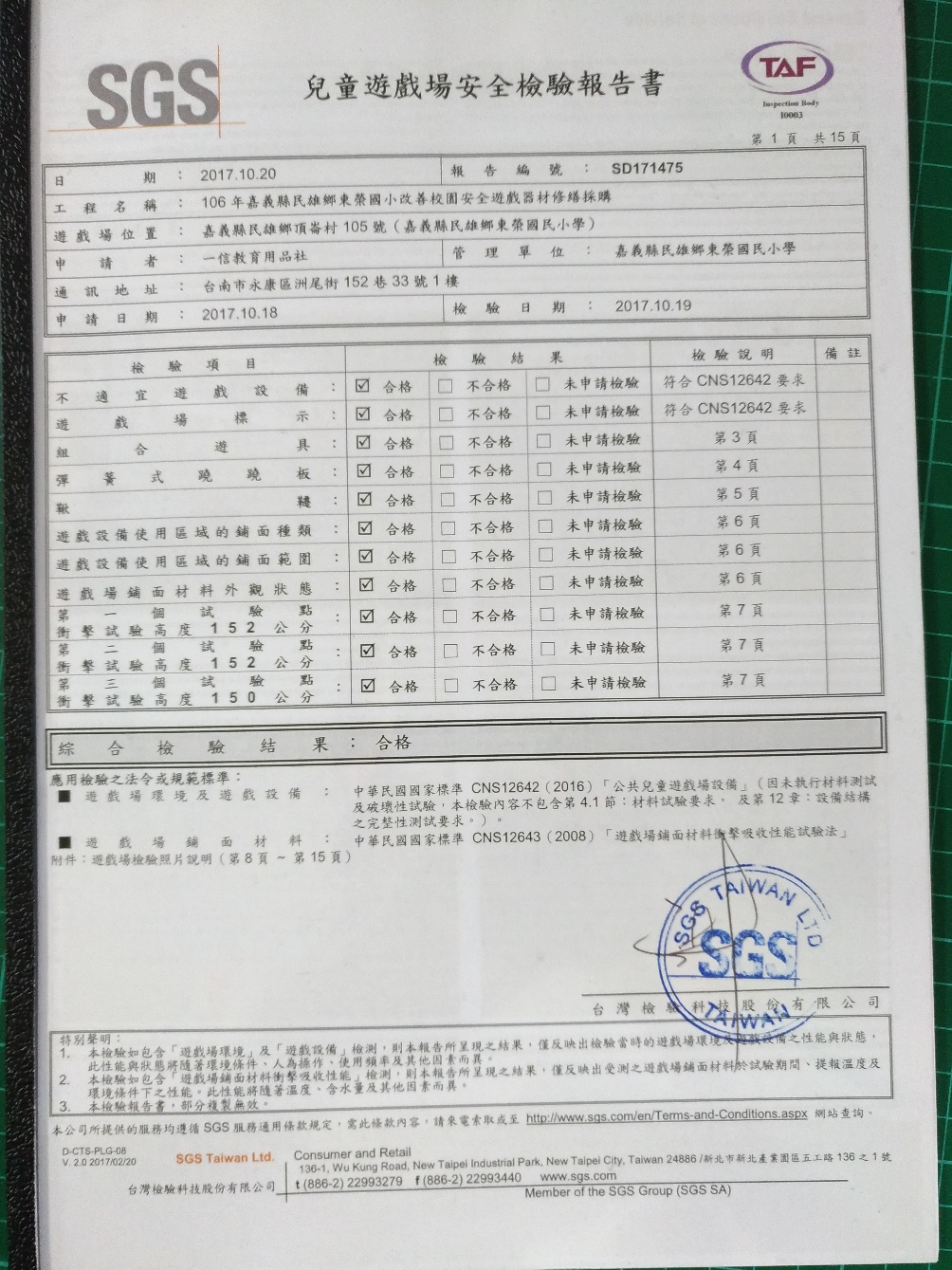 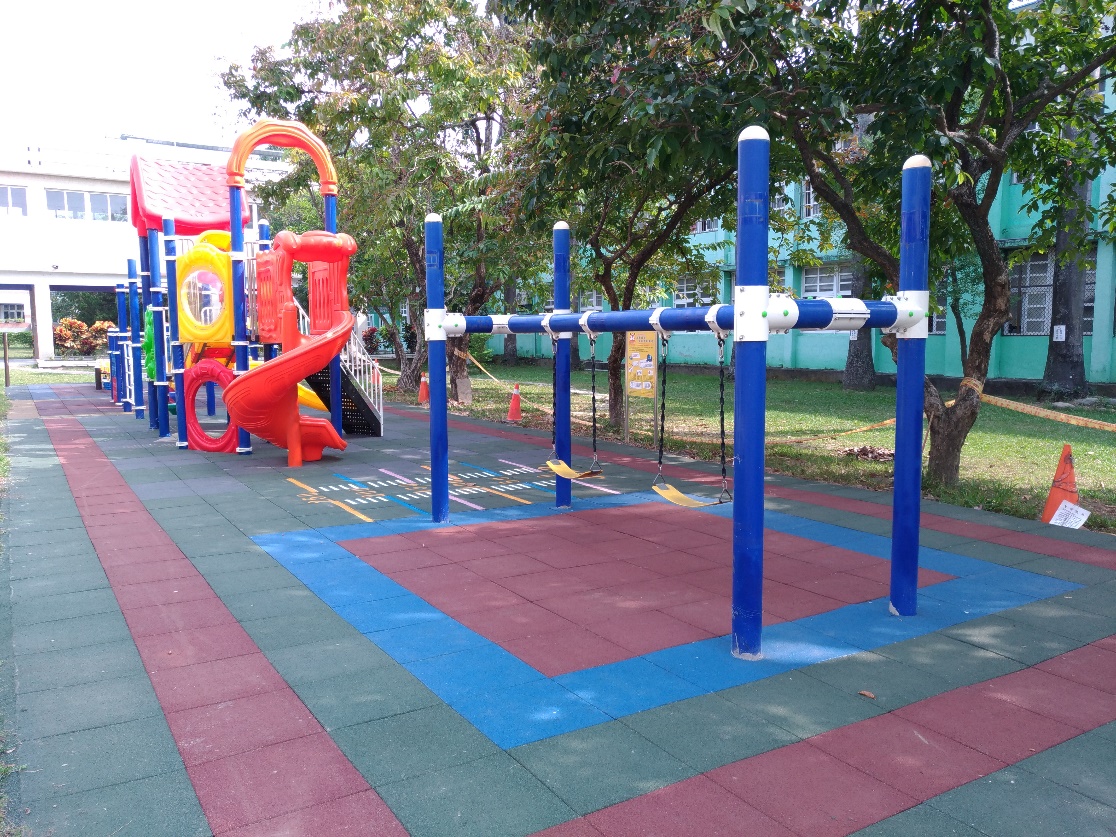 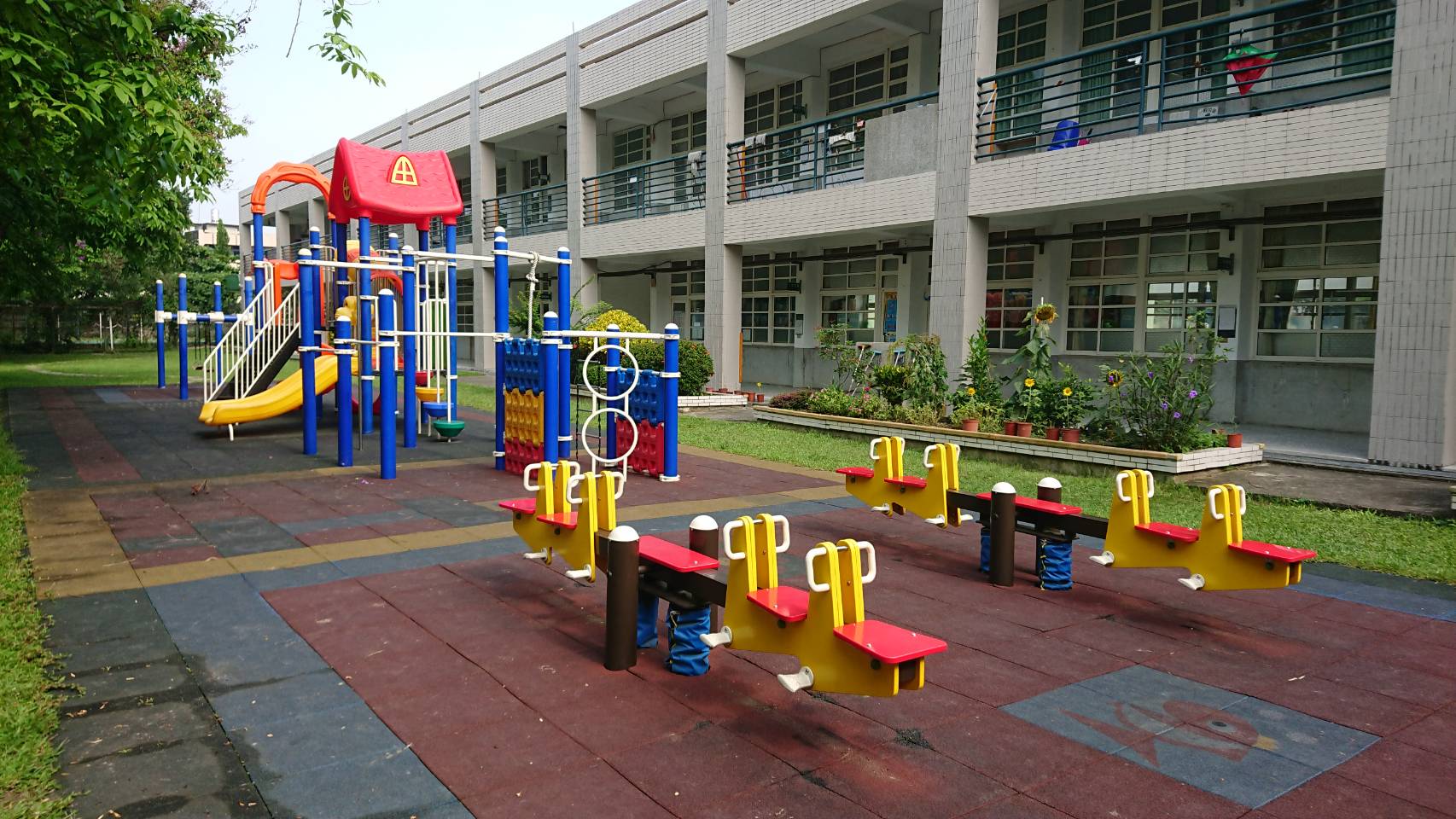 遊戲器材開放使用，送府備查
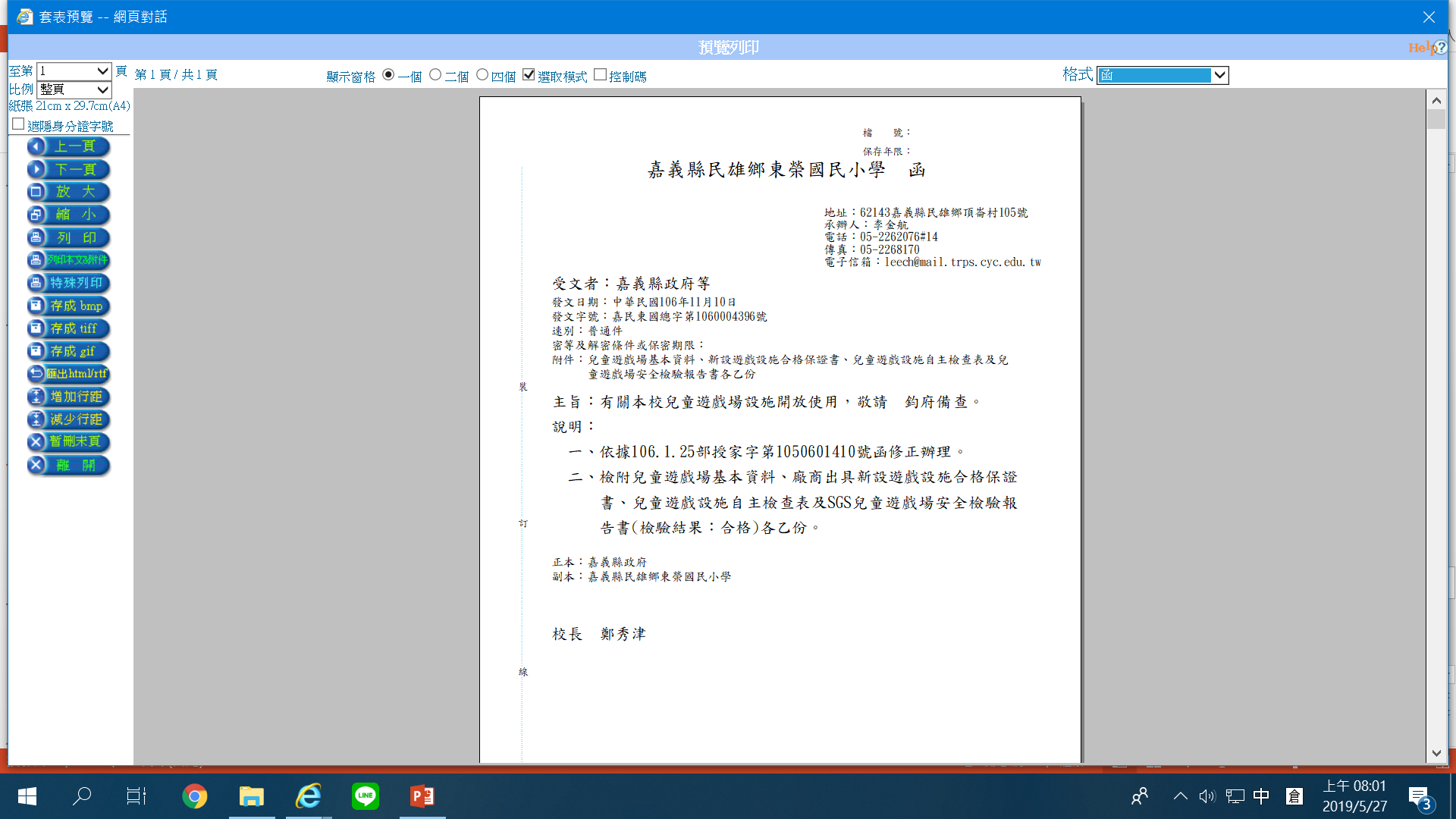 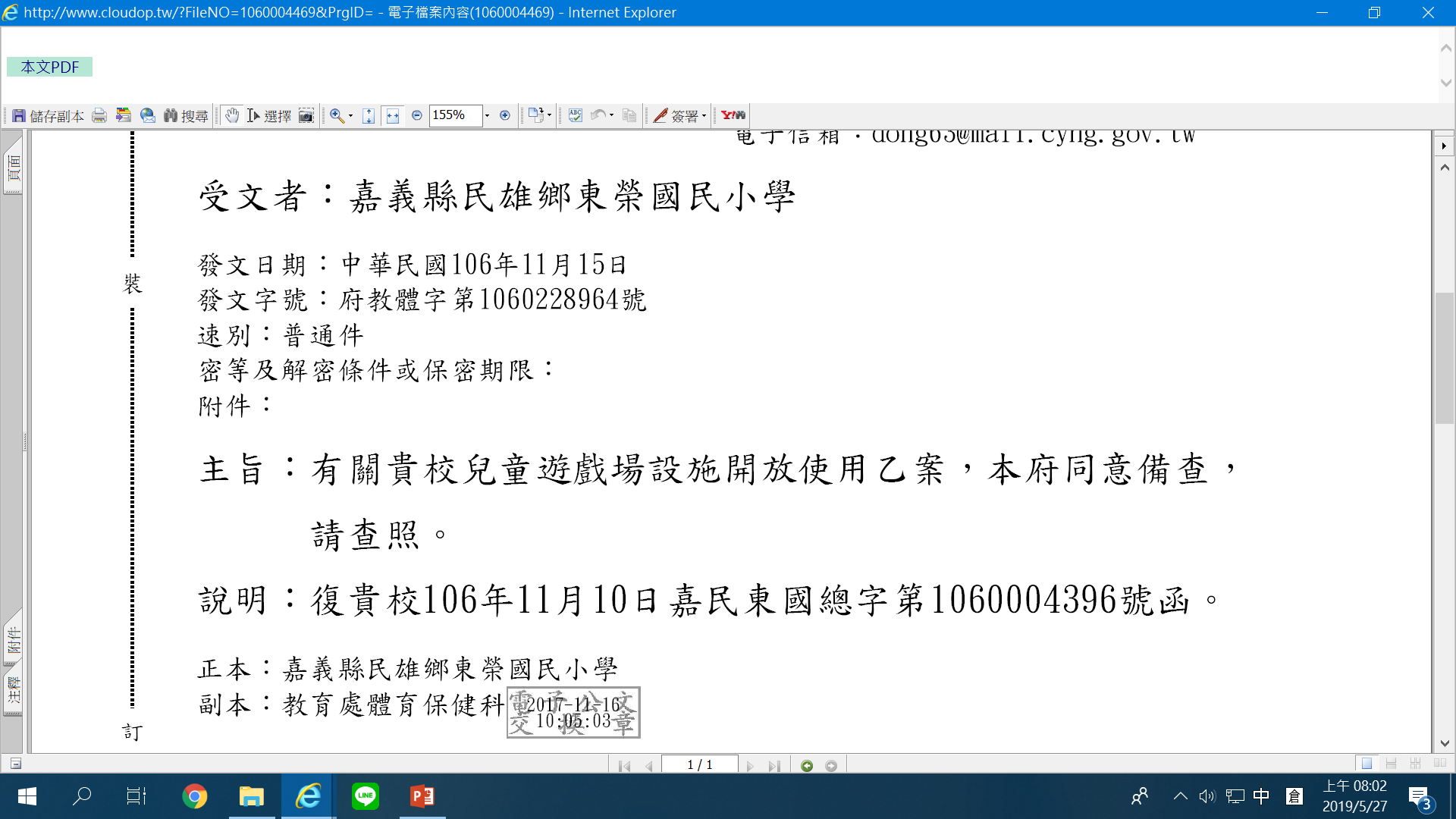 落實遊戲器材自主檢查、安全維護
兒童遊戲場設施安全管理規範
兒童遊戲設施自主檢查表
開放期間每日目測檢查、每月定期依表檢查。
每三年委託專業檢查機構進行檢驗工作。
感謝聆聽
敬請指教
[Speaker Notes: 以上感謝評審的聆聽，敬請評審指教]